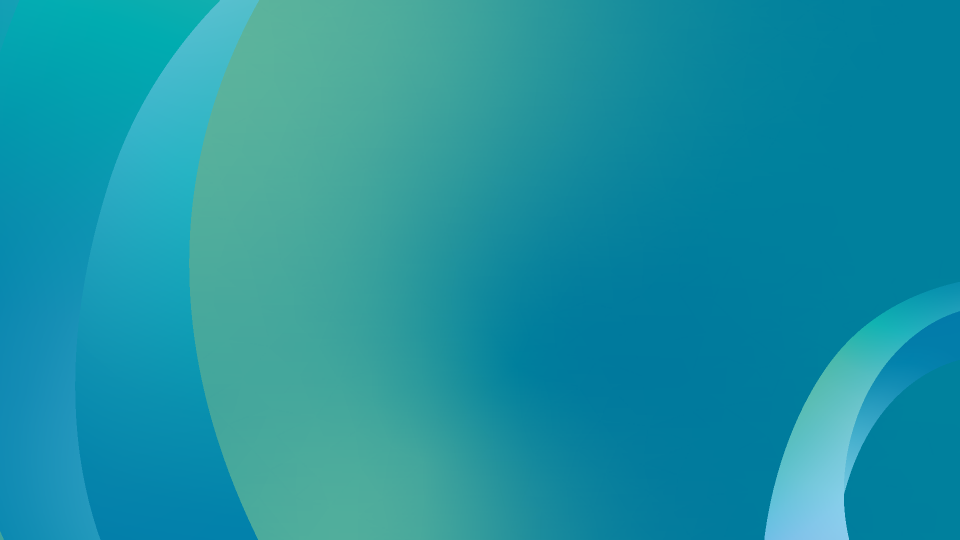 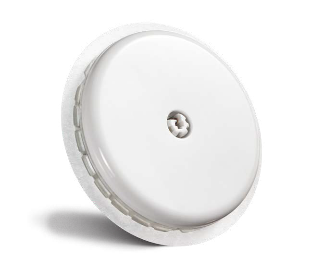 FORMACIÓN FLASH
MONITORIZACIÓN FLASH DE GLUCOSA EN DIABETES TIPO 2
MÓDULO 1
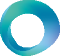 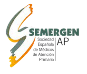 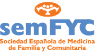 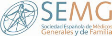 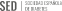 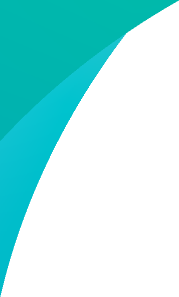 FILIACIÓN COMITÉ CIENTÍFICO
VIRGINIA BELLIDO CASTAÑEDA
Especialista en Endocrinología y Nutrición.
Unidad de Gestión Clínica de Endocrinología y Nutrición. Hospital Universitario Virgen del Rocío, Sevilla.

ANA CHICO BALLESTEROS
Consultora Senior.
Servicio de Endocrinología y Nutrición, CIBER-BBN. Hospital Santa Creu i Sant Pau, Barcelona.

FRANCISCO JAVIER ORTEGA RÍOS
Médico de Familia del Centro Salud “Campos-Lampreana”, Zamora. Coordinador de la redGDPS en Castilla y León.
Miembro del Grupo de Trabajo de Atención Primaria y Prediabetes de la SED.

M.ª EVA SÁEZ TORRALBA
Enfermera Especialista en Atención Familiar y Comunitaria. Centro de Salud de Buenavista, Toledo.
Enfermera Educadora del Área de Cardiovascular y Diabetes de la SEMG. Máster en el Manejo Integral de DM2.
EVA Mª DELGADO OLIVENCIA
Enfermera Educadora de Endocrinología y Nutrición. Responsable de la Educación Terapéutica en Diabetes del Servicio de Endocrinología y Nutrición del Hospital Universitario de Fuenlabrada, Madrid.

FLORA LÓPEZ SIMARRO
Médico de Familia. Barcelona.
Miembro del Grupo de Trabajo de diabetes SEMERGEN.

ESCARLATA ANGULLO MARTÍNEZ
Grupo de Diabetes de semFYC. CS Escola Graduada (Palma). Illes Balears.

ANTONIO PÉREZ PÉREZ
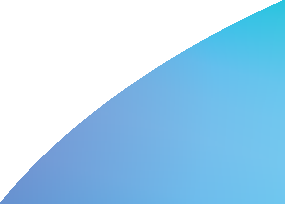 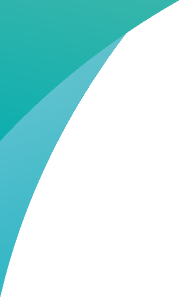 01.
02.
03.
04.
05.
02.
Monitorización Flash de Glucosa
01.
02.	Diferencias entre Glucosa Capilar y Glucosa Intersticial
03.
09.
12.
13.
17.
19.
24.
Aplicación, Activación, Uso y Retirada del Sensor
Aplicación del Sensor Activación del Sensor Uso del Sensor Retirada del Sensor
Conectividad del sistema
Aplicación FreeStyle LibreLink para el paciente LibreView para profesional sanitario
Vinculación entre FreeStyle LibreLink (paciente) y LibreView (profesional) para seguimiento del paciente Conectividad para compartir LibreLinkUp
26.
27.
34.
37.
41.
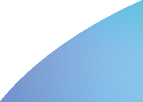 Recomendaciones Finales
43.
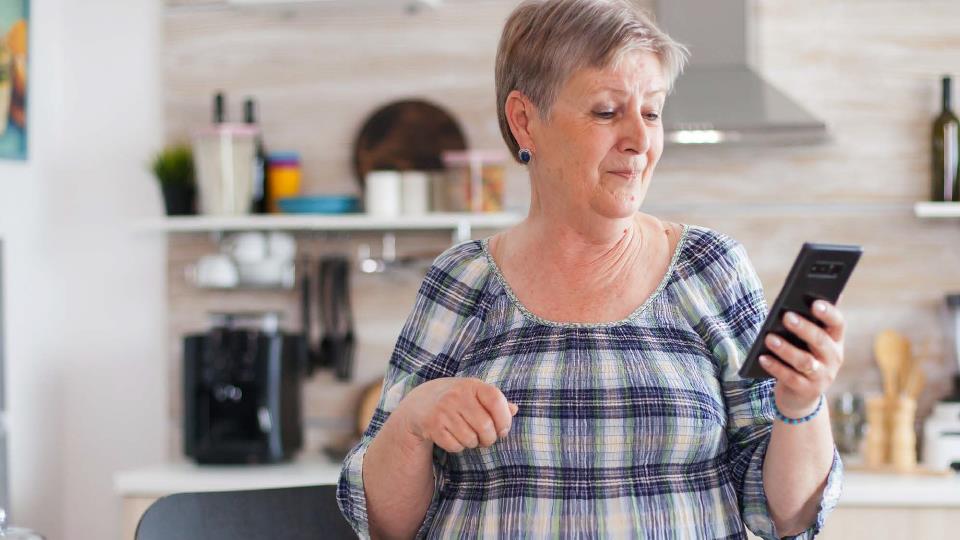 01.
SISTEMA
DE MONITORIZACIÓN FLASH DE GLUCOSA
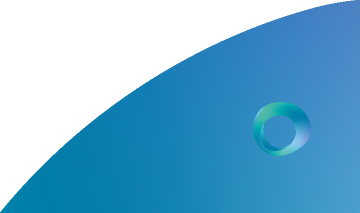 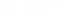 01.
SISTEMA
DE MONITORIZACIÓN FLASH DE GLUCOSA
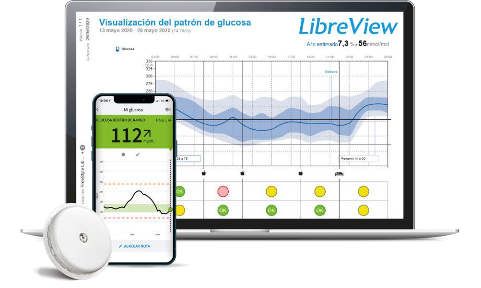 Monitorización Flash de Glucosa.
Sistema compuesto por un sensor de pequeño tamaño que mide la glucosa en el líquido intersticial de forma automática cada minuto y un receptor (móvil ó lector) que muestra los valores de glucosa tras cada escaneo.

El sistema está diseñado para utilizarse en lugar de las pruebas de glucosa en sangre capilar para la autogestión de la diabetes.

Uso hasta 14 días.
El sensor FreeStyle Libre está diseñado para ser usado durante 14 días.
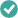 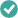 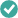 03.
// FORMACIÓN FLASH; MONITORIZACIÓN FLASH DE GLUCOSA EN DIABETES TIPO 2
01.
SISTEMA
DE MONITORIZACIÓN FLASH DE GLUCOSA
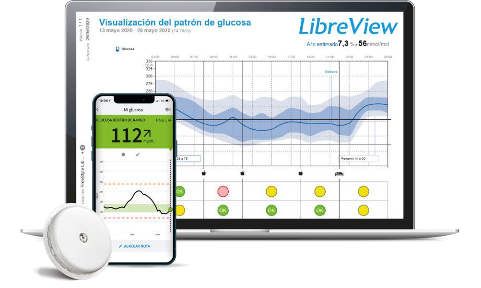 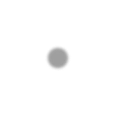 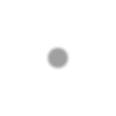 Escaneo cada 8 horas.
Es necesario escanear el sensor al menos una vez cada 8 horas para obtener el 100% de las lecturas.
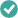 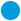 3
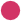 1
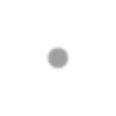 Información tras cada escaneo.
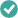 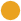 2
Presente: glucosa actual.
Pasado: histórico 8 horas.
Futuro: ﬂecha de tendencia de glucosa.
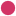 1

2

3
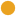 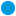 04.
// FORMACIÓN FLASH; MONITORIZACIÓN FLASH DE GLUCOSA EN DIABETES TIPO 2
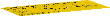 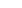 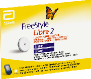 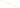 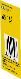 COMPONENTES
Sistema de Monitorización Flash de Glucosa
01.
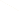 APP O LECTOR
KIT DEL SENSOR
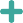 APP FreeStyle LibreLink (uso de App recomendado) o Lector FreeStyle Libre 2
Aplicador del sensor
3
Paquete del sensor
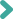 2
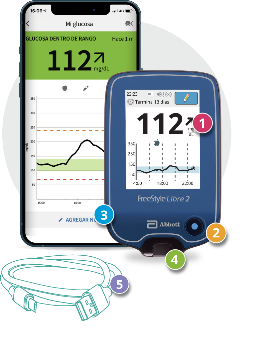 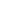 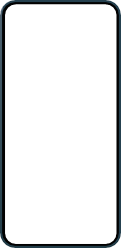 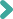 1
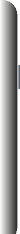 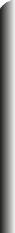 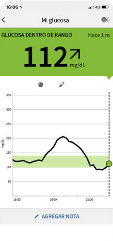 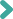 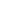 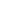 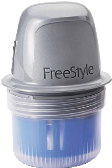 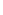 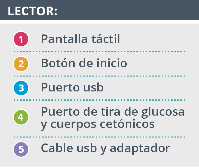 LECTOR:
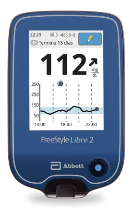 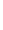 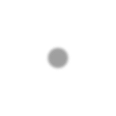 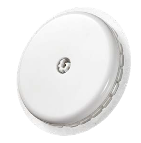 Pantalla táctil
Botón de inicio
Puerto usb
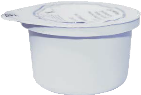 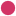 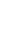 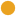 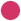 1
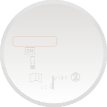 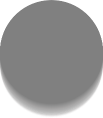 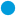 Sensor Applicator
CODE XXX
XXXXXXXXXXX
YYYY/MM
Puerto de tira de glucosa y cuerpos cetónicos
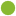 4
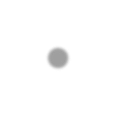 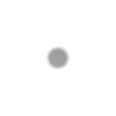 5	Cable usb y adaptador
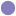 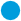 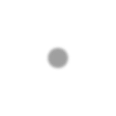 3
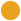 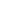 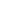 2
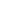 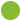 4
LOS CÓDIGOS EN LAS ETIQUETAS DEBEN COINCIDIR
5
05.
// FORMACIÓN FLASH; MONITORIZACIÓN FLASH DE GLUCOSA EN DIABETES TIPO 2
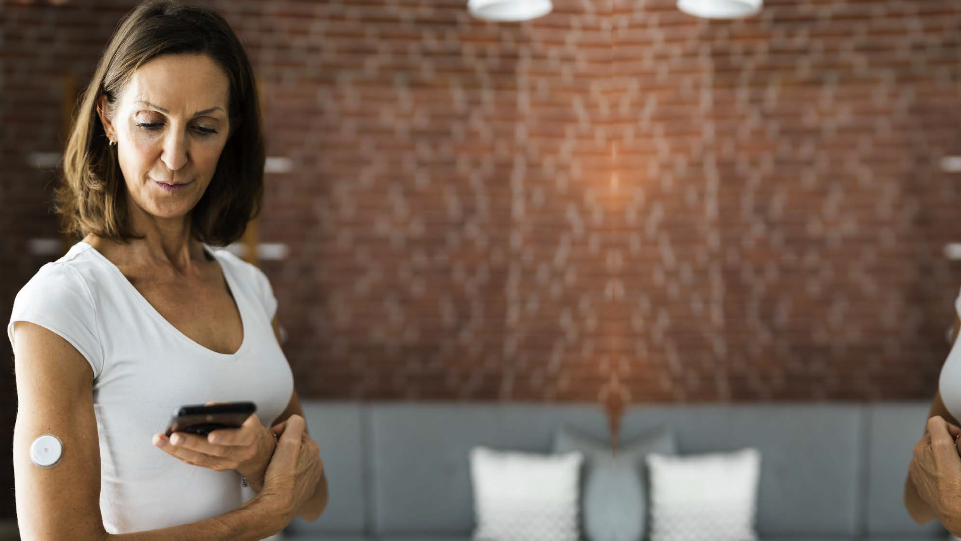 COMPONENTES: SENSOR
Sistema de Monitorización Flash de Glucosa
01.
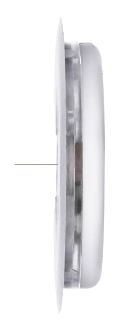 Tamaño: 35 mm de diámetro y 5 mm de altura.

Duración 14 días.

No precisa calibración.

Recoge datos y almacena las lecturas 8 h.

Transmite los datos al lector, cuando este último se aproxima a una distancia entre 1 y 4 cm.

Temperatura de funcionamiento de 10º a 45ºC.
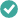 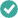 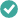 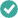 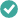 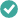 06.
// FORMACIÓN FLASH; MONITORIZACIÓN FLASH DE GLUCOSA EN DIABETES TIPO 2
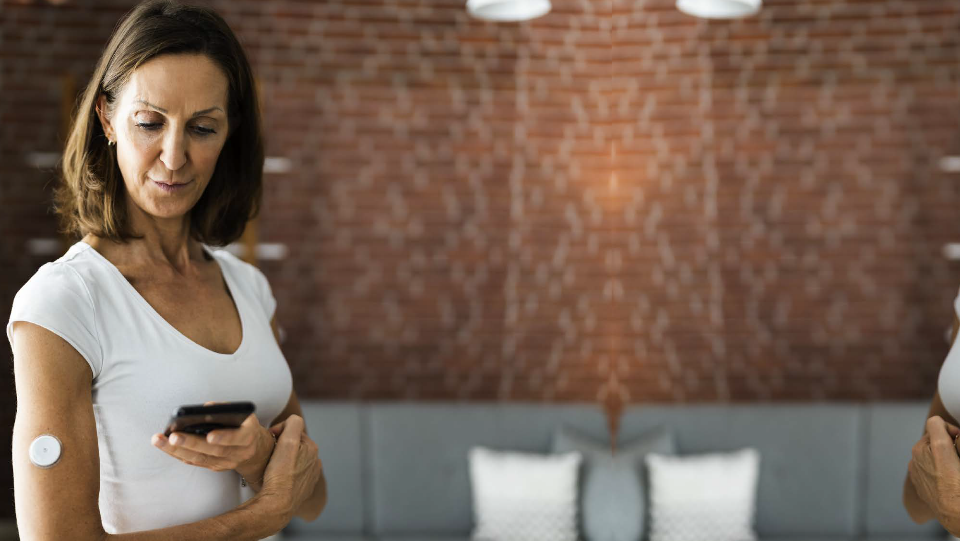 COMPONENTES: SENSOR
Sistema de Monitorización Flash de Glucosa
01.
Resistente al agua.
La persona puede ducharse o bañarse con él.

Sumergible a un máximo de 1 m de profundidad durante 30 min.

Retirar el sensor, si se va a realizar una resonancia magnética.

La insulina puede administrarse en el mismo brazo donde se lleva el sensor pero dejando una separación de 2,5 cm de distancia.

El sensor se puede proteger sin cubrir el agujero central
del mismo, por ejemplo, si se va a realizar deporte de contacto.

Guardar la caja del sensor hasta el último día útil.
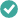 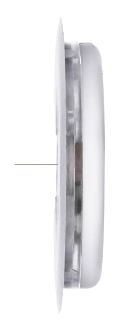 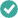 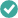 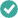 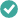 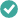 07.
// FORMACIÓN FLASH; MONITORIZACIÓN FLASH DE GLUCOSA EN DIABETES TIPO 2
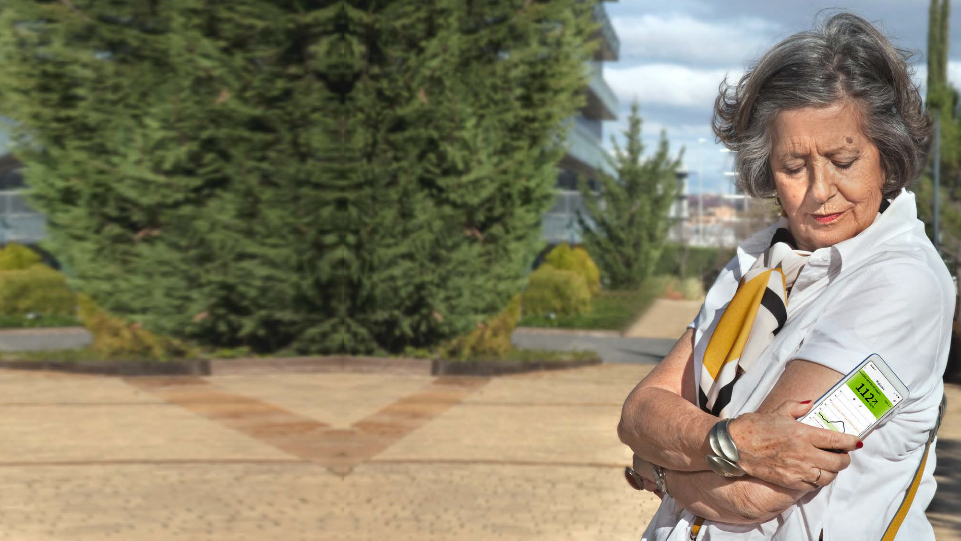 01.
COMPONENTES: APP Ó LECTOR
Sistema de Monitorización Flash de Glucosa
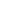 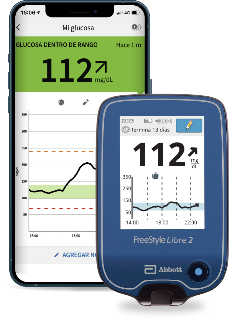 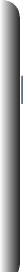 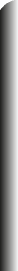 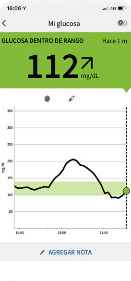 Almacena hasta 90 días de datos.

Ofrece Informes con el análisis sencillo de la glucosa para diferentes periodos.

Permite programar recordatorios para no olvidar recoger la información sobre las cifras de glucosa.

Permite conﬁgurar alarmas:
alta, baja y pérdida de señal.

Es también medidor de Glucemia capilar y Cetonemia, utilizando las tiras reactivas compatibles (FreeStyle Optium).
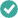 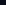 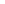 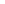 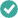 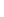 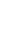 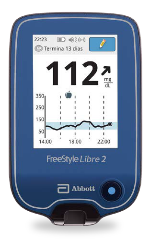 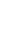 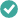 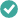 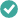 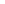 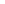 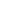 08.
// FORMACIÓN FLASH; MONITORIZACIÓN FLASH DE GLUCOSA EN DIABETES TIPO 2
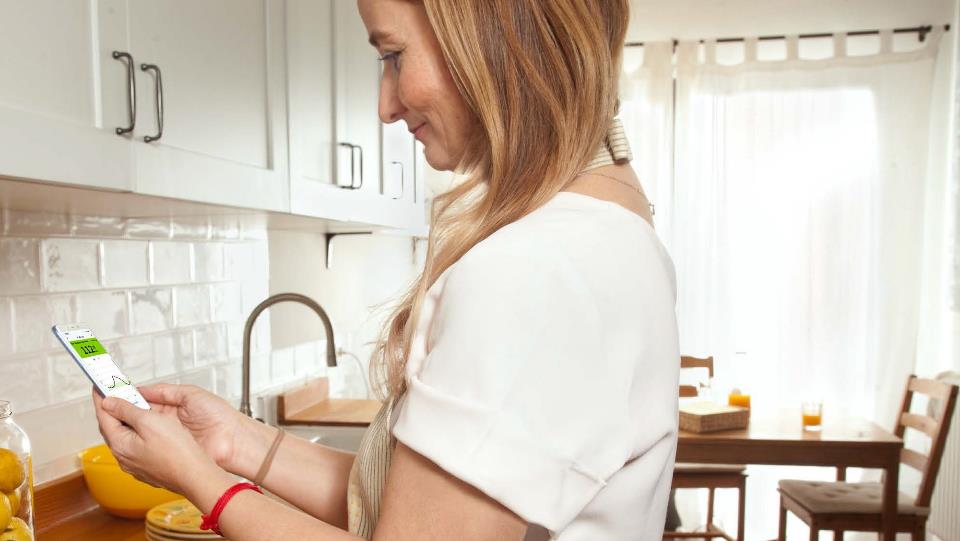 02.
DIFERENCIAS
ENTRE GLUCOSA CAPILAR Y GLUCOSA INTERSTICIAL
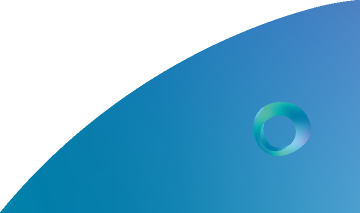 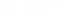 GLUCOSA CAPILAR (GC)
/ GLUCOSA INTERSTICIAL (GI)
02.
Diferencias entre Glucosa Capilar y Glucosa Intersticial
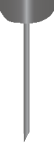 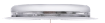 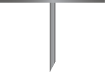 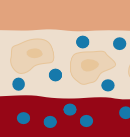 Monitorización tradicional de glucosa en sangre
Monitorización Flash de Glucosa FreeStyle Libre
GC
GI
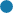 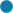 LÍQUIDO INTERSTICIAL
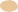 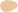 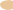 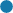 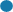 SANGRE
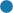 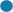 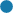 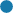 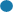 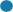 A diferencia de los medidores convencionales, que miden glucosa capilar, la MFG mide glucosa en líquido intersticial subcutáneo.

A veces no coinciden los dos resultados (GC y GI) y es debido a que miden glucosa en espacios diferentes.
Esta variación, también llamada “Decalaje” en la práctica no tiene interés clínico, pero si ha de tenerse en cuenta en la interpretación de los resultados.
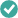 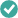 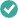 10.
// FORMACIÓN FLASH; MONITORIZACIÓN FLASH DE GLUCOSA EN DIABETES TIPO 2
GLUCOSA CAPILAR (GC)
/ GLUCOSA INTERSTICIAL (GI)
02.
Diferencias entre Glucosa Capilar y Glucosa Intersticial
82
91
88
80
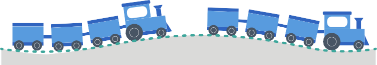 Cuando el nivel de glucosa en sangre es estable (en periodos de normoglucemia), los valores de GC y GI se equilibran y coinciden.
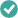 En periodos de cambio, cuando hay ﬂuctuaciones rápidas en el nivel de glucosa sanguínea, las diferencias entre GC y GI se acentúan y las mediciones pueden ser diferentes.
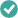 140
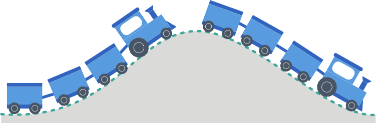 150
110
Ejemplo:
Cambios bruscos por aumento o por descenso, valores extremos, tras una ingesta, después de realizar deporte, o tras administrar un bolo de insulina.
124
11.
// FORMACIÓN FLASH; MONITORIZACIÓN FLASH DE GLUCOSA EN DIABETES TIPO 2
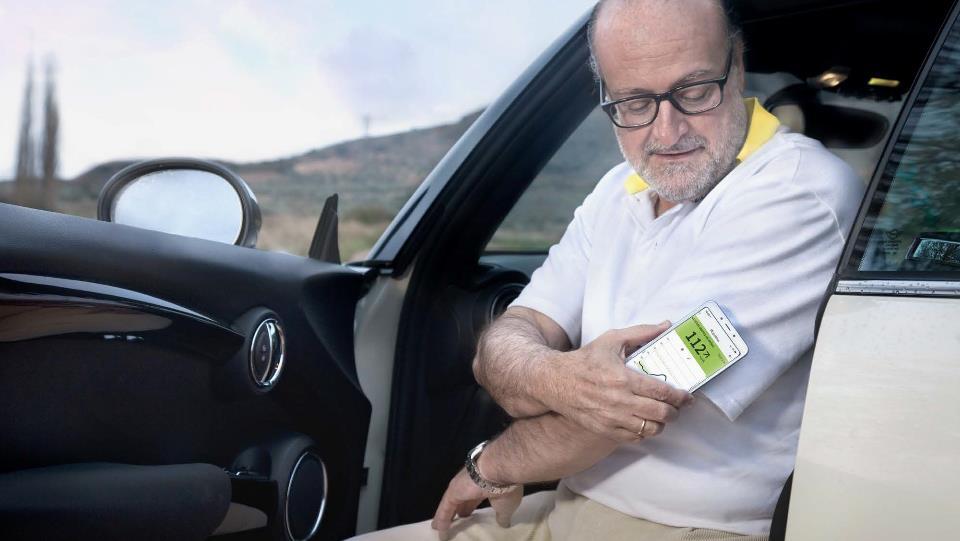 03.
APLICACIÓN, ACTIVACIÓN, USO Y RETIRADA DEL SENSOR
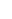 Aplicación del sensor
Uso del sensor
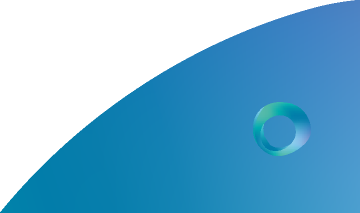 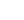 Activación del sensor
Retirada del sensor
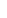 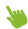 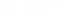 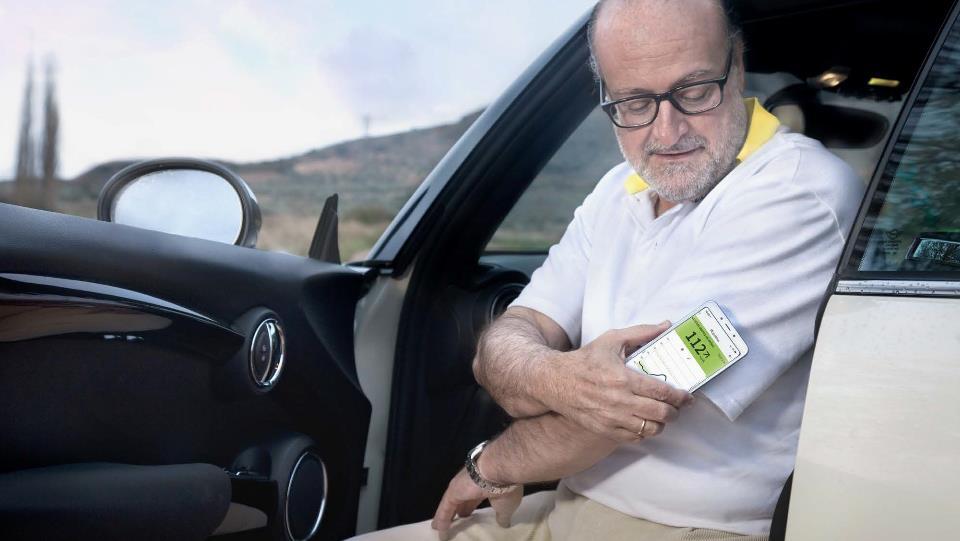 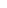 APLICACIÓN DEL SENSOR
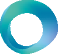 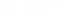 APLICACIÓN DEL SENSOR
Aplicación, activación, uso y retirada del sensor
03.
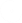 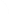 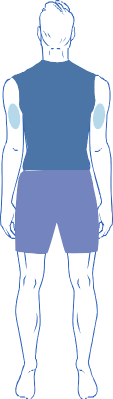 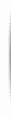 ZONA DE APLICACIÓN
Se coloca en la parte posterior del brazo.
La zona elegida no tiene que tener cicatrices, heridas, tatuajes, lunares, bultos, estrías o lipodistroﬁas ya que podría falsear resultados.
Se recomienda rotar la aplicación del sensor entre ambos brazos.

MEDIDAS HIGIÉNICAS PREVIAS
Limpiar la zona donde se va a insertar el sensor con agua y jabón o solución
hidroalcohólica. Asegurar que seque bien.

Si presenta mucho vello, considerar rasurarlo.
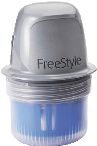 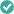 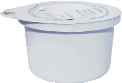 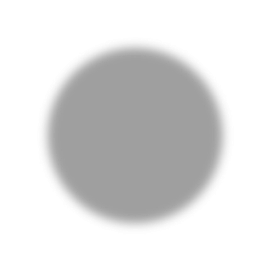 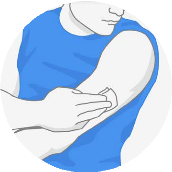 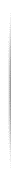 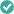 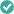 ZONA DE APLICACIÓN
Esperar a que la zona se seque para que el sensor se adhiera.
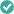 LIMPIAR LA ZONA
14.
// FORMACIÓN FLASH; MONITORIZACIÓN FLASH DE GLUCOSA EN DIABETES TIPO 2
APLICACIÓN DEL SENSOR
Aplicación, activación, uso y retirada del sensor
03.
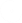 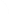 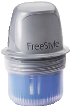 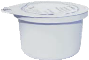 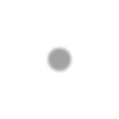 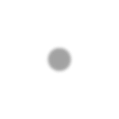 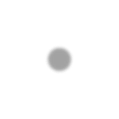 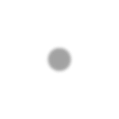 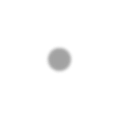 PREPARACIÓN Y APLICACIÓN DEL SENSOR
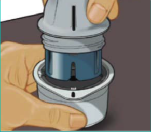 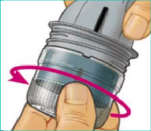 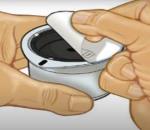 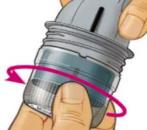 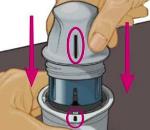 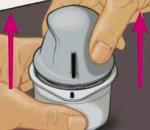 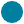 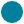 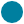 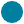 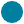 2
4
1
3
5
Retirar la tapa del sensor completamente
Retirar la tapa del aplicador del sensor
Colocar el aplicador sobre la base del sensor
Alinear las marcas
y presionar ﬁrmemente sobre una base dura
Extraer el aplicador del envase
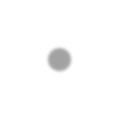 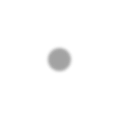 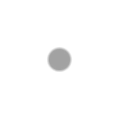 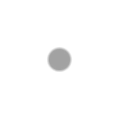 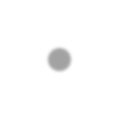 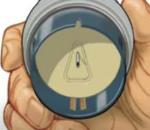 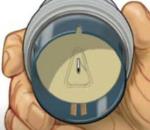 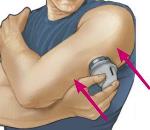 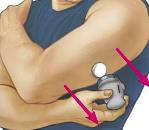 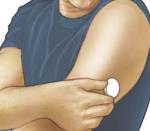 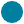 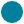 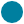 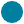 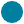 6
10
9
8
7
El sensor queda sujeto en el aplicador
El sensor está preparado para ser insertado
Presionar con ﬁrmeza en un solo movimiento
Retirar lentamente
el aplicador de forma perpendicular
Recorrer con el dedo el borde exterior del sensor para asegurar la adhesión
15.
// FORMACIÓN FLASH; MONITORIZACIÓN FLASH DE GLUCOSA EN DIABETES TIPO 2
APLICACIÓN DEL SENSOR
Aplicación, activación, uso y retirada del sensor
03.
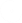 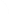 VÍDEO: Aplicación del Sensor - FreeStyle Libre
APLICACIÓN POR PARTE DEL PACIENTE
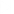 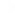 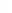 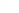 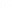 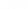 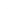 16.
// FORMACIÓN FLASH; MONITORIZACIÓN FLASH DE GLUCOSA EN DIABETES TIPO 2
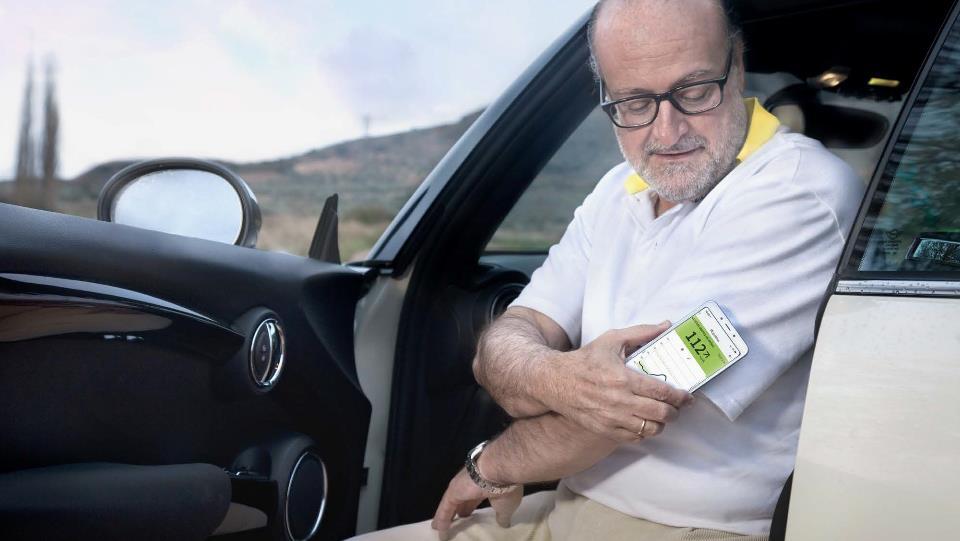 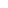 ACTIVACIÓN DEL SENSOR
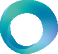 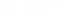 ACTIVACIÓN DEL SENSOR
Aplicación, activación, uso y retirada del sensor
03.
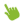 Una vez colocado el sensor es necesario activarlo acercando el móvil ó lector al sensor.
Tarda 1 hora en activarse y a partir de ese momento ya empieza a medir.
60m
CÓMO ACTIVAR EL SENSOR
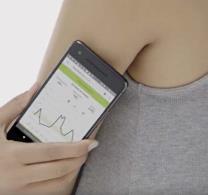 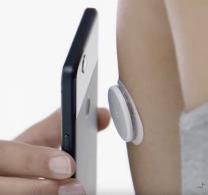 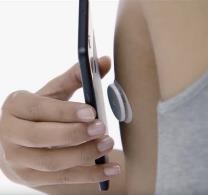 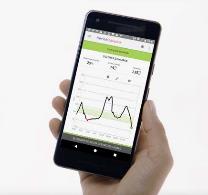 60m
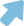 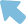 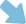 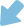 PASO 1
PASO 2
PASO 3
PASO 4
Sujete la parte posterioir del smartphone cerca del sensor.
Espere hasta que obtenga
dos tonos o vibraciones.
Para escanear el sensor, es posible que tenga que ubicar el smartphone cerca del sensor con el ﬁn de localizar la antena NFC del smartphone.
Espere 60 minutos para que se active el sensor. Trás ese tiempo estará listo para comenzar a medir.
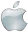 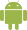 https://youtu.be/2yvoG40XX-w
https://youtu.be/daQ003CEygQ
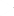 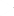 IOS
ANDROID
18.
// FORMACIÓN FLASH; MONITORIZACIÓN FLASH DE GLUCOSA EN DIABETES TIPO 2
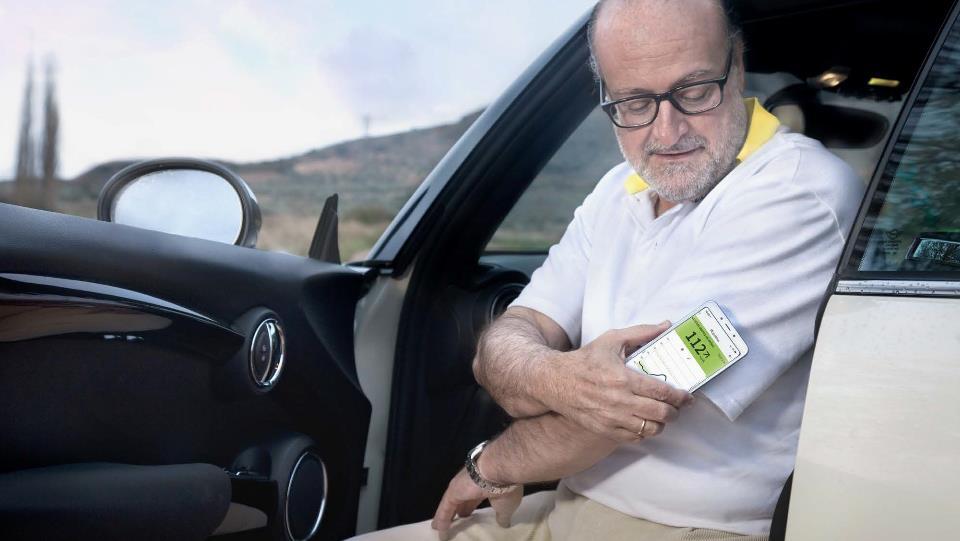 USO DEL SENSOR
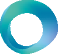 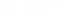 USO DEL SENSOR
Aplicación, activación, uso y retirada del sensor
03.
VÍDEO: Primer día del sensor
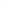 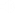 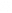 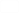 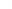 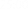 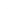 20.
// FORMACIÓN FLASH; MONITORIZACIÓN FLASH DE GLUCOSA EN DIABETES TIPO 2
USO DEL SENSOR
03.
LECTURAS CON EL SISTEMA DE MONITORIZACIÓN FLASH
Aplicación, activación, uso y retirada del sensor
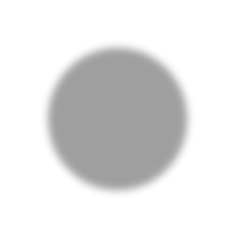 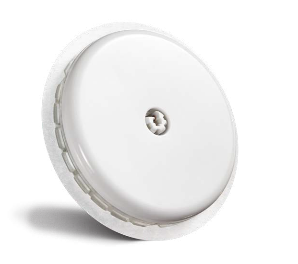 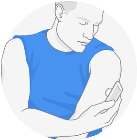 Escanear cada 8 horas como mínimo para no perder datos.

La lectura puede hacerse a través de la ropa.

El usuario puede escanearse las veces que quiera.
En estudios de vida real se ha demostrado que a mayor número de escaneos (uso del sensor) mejor es el grado de control de la diabetes.¹
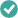 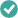 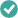 8h
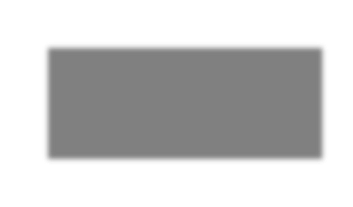 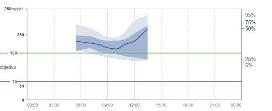 Ejemplo:
Si se escanea el sensor a las 13:00 y no se vuelve a escanear hasta las 22:00, los datos de glucosa de las 13:00 a las 14:00, se perderán.
ESCANEAR CADA 8H COMO MÍNIMO
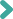 1:Gomez-Peralta F, Dunn T, Landuyt K, Xu Y, Merino-Torres JF. Flash glucose monitoring reduces glycemic variability and hypoglycemia: real-world data from Spain. BMJ Open Diabetes Res Care. 2020;8(1): pii: e001052.
21.
// FORMACIÓN FLASH; MONITORIZACIÓN FLASH DE GLUCOSA EN DIABETES TIPO 2
USO DEL SENSOR
03.
LECTURAS CON EL SISTEMA DE MONITORIZACIÓN FLASH
Aplicación, activación, uso y retirada del sensor
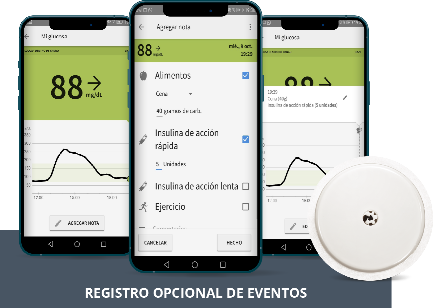 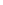 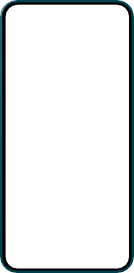 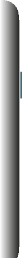 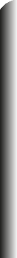 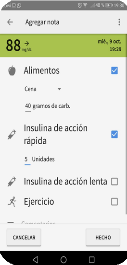 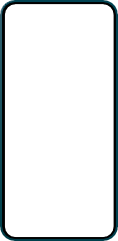 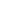 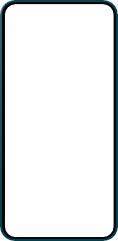 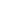 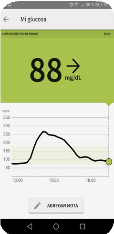 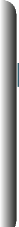 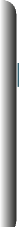 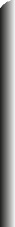 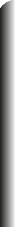 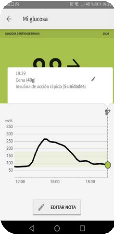 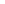 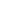 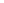 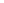 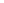 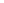 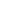 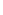 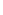 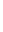 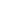 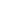 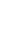 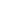 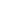 El receptor (móvil o lector) ofrece la posibilidad de introducir opcionalmente evento (dosis de insulina, hidratos de carbono, actividad física) tras cada escaneo.
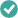 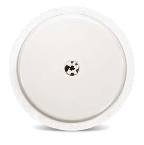 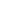 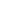 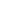 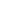 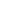 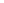 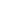 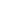 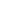 REGISTRO OPCIONAL DE EVENTOS
22.
// FORMACIÓN FLASH; MONITORIZACIÓN FLASH DE GLUCOSA EN DIABETES TIPO 2
USO DEL SENSOR
03.
INTERPRETACION DE LECTURAS DE GLUCOSA
Aplicación, activación, uso y retirada del sensor
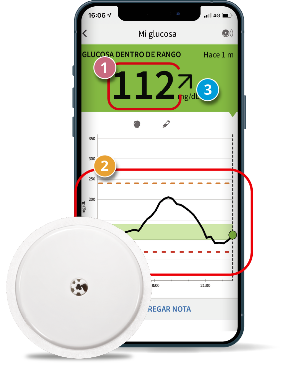 01.
LECTURA
TRAS HACER UN ESCANEO:
INTERPRETACIÓN
DE LAS FLECHAS
02.
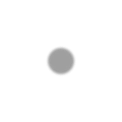 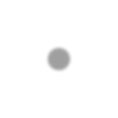 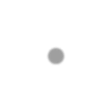 1
GLUCOSA AUMENTANDO RÁPIDAMENTE
(más de 2 mg/dL por minuto)
60 - 90 mg/dL en 30 min
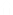 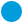 3
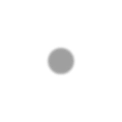 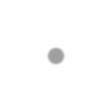 PRESENTE:
Glucosa actual
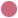 1
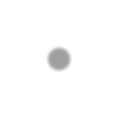 GLUCOSA AUMENTANDO
(entre 1 y 2 mg/dL por minuto)
30 - 60 mg/dL en 30 min
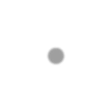 PASADO:
Histórico 8 horas
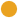 2
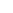 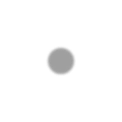 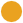 2
FUTURO:
Flecha de tendencia de glucosa
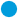 3
GLUCOSA CAMBIANDO LENTAMENTE
(menos de 1 mg/dL por minuto)
< 1 mg/dL / min
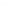 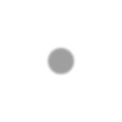 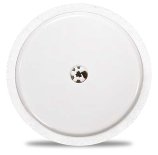 GLUCOSA DISMINUYENDO
(entre 1 y 2 mg/dL por minuto)
30 - 60 mg/dL en 30 min
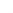 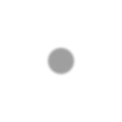 TRAS LECTURA E INTERPRETACIÓN ANALIZAR LA SITUACIÓN ANTES DE TOMAR DECISIONES
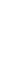 GLUCOSA DISMINUYENDO RÁPIDAMENTE
(más de 2 mg/dL por minuto)
60 - 90 mg/dL en 30 min
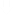 23.
// FORMACIÓN FLASH; MONITORIZACIÓN FLASH DE GLUCOSA EN DIABETES TIPO 2
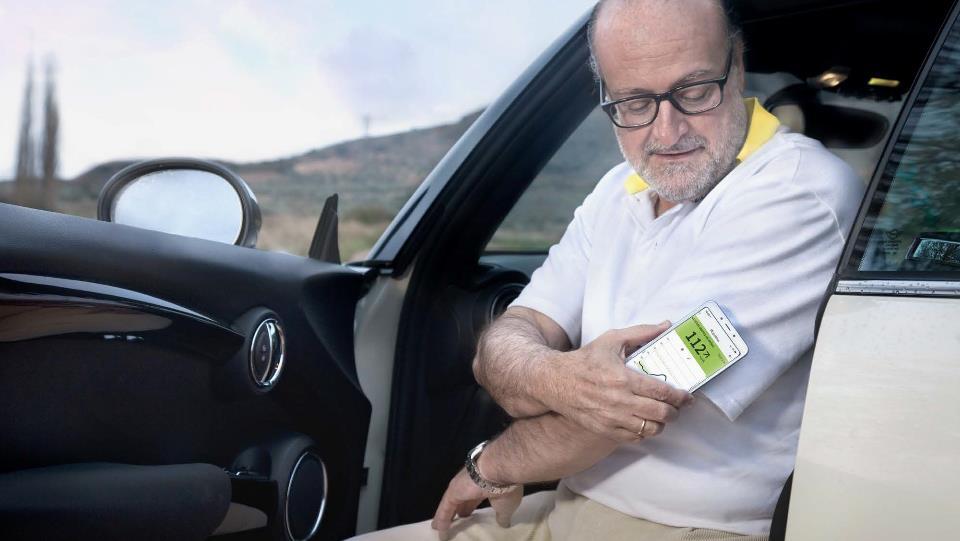 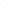 RETIRADA DEL SENSOR
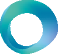 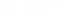 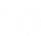 RETIRADA DEL SENSOR
Aplicación, activación, uso y retirada del sensor
03.
TUTORIAL: RETIRADA DEL SENSOR.
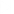 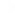 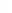 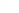 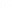 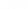 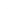 25.
// FORMACIÓN FLASH; MONITORIZACIÓN FLASH DE GLUCOSA EN DIABETES TIPO 2
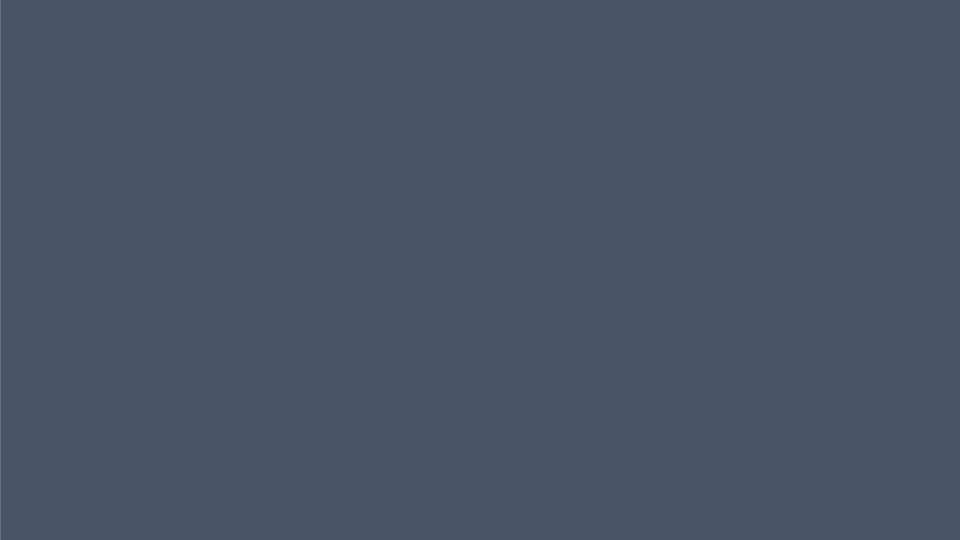 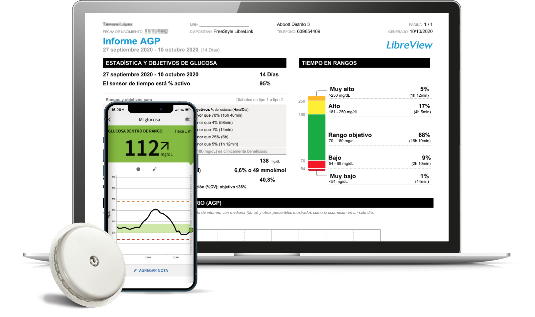 CONECTIVIDAD DEL SISTEMA
04.
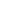 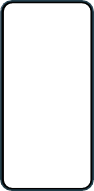 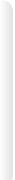 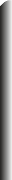 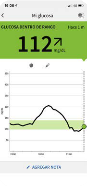 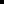 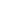 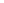 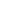 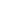 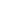 Aplicación FreeStyle LibreLink
para el paciente

LibreView
para profesional sanitario

Vinculación entre FreeStyle LibreLink y LibreView
para seguimiento del paciente

Conectividad para compartir
LibreLinkUp
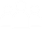 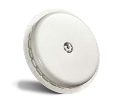 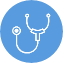 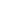 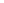 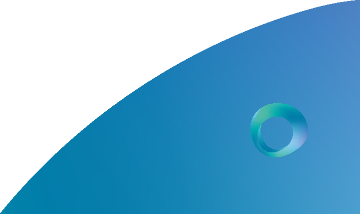 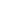 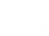 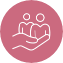 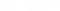 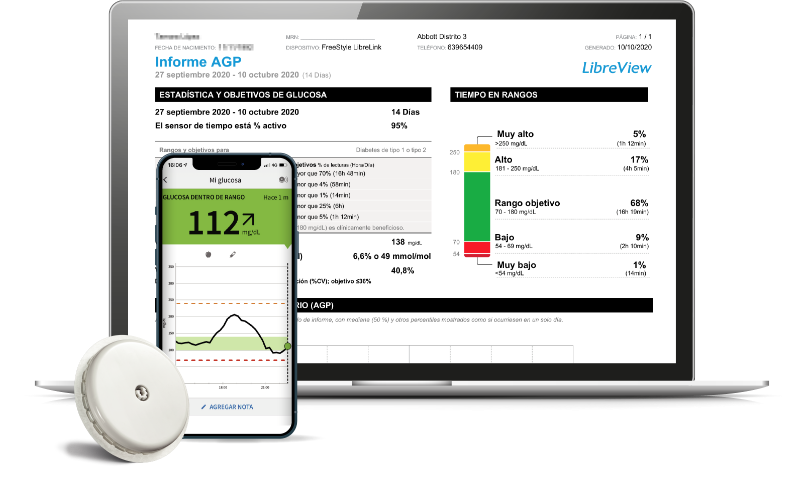 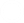 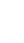 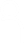 APLICACIÓN FreeStyle LibreLink
PARA EL PACIENTE
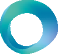 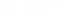 APLICACIÓN FreeStyle LibreLink PARA EL PACIENTE
Conectividad del sistema
04.
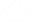 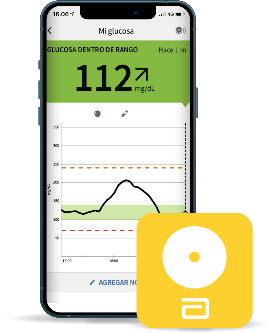 FreeStyle LibreLink CON ALARMAS OPCIONALES3
Única aplicación móvil oﬁcial que permite monitorizar la glucosa utilizando un Smartphone Android o iOS y un sensor FreeStyle Libre 21,2.
Necesaria tecnología NFC y Bluetooth. App disponible para iOS y para Android*.
Posibilidad de compartir los datos y las notiﬁcaciones de alarmas.

Se utiliza la App FreeStyle LibreLink para escanear la glucosa, es importante además, tener disponible un dispositivo para medir la glucemia capilar y cuerpos cetónicos.
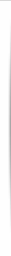 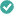 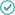 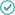 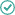 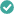 * La aplicación FreeStyle LibreLink solo es compatible con ciertos dispositivos móviles y sistemas operativos. Por favor, consulte el sitio web (https://www.FreeStyleLibre.es/libre/productos/librelink.html) para obtener más información sobre la compatibilidad del dispositivo antes de usar la aplicación. / 1. El uso de la app FreeStyle LibreLink y LibreLinkUp requiere el registro con LibreView, un servicio proporcionado por Abbott y Newyu, Inc./ Los lectores y sensores FreeStyle Libre son proporcionados por Abbott. LibrelinkUp es una aplicación móvil desarrollada y distribuida por Newyu, Inc .Al descargar la aplicación FreeStyle LibreLink o LibreLinkUp es posible que su operador de telefonía le cobre por la transferencia de datos. I 2. La aplicación FreeStyle LibreLink solo es compatible con ciertos dispositivos móviles y sistemas operativos. Por favor, consulte el sitio web (https://www.FreeStyleLibre.es/libre/productos/librelink.html) para obtener más información sobre la compatibilidad del dispositivo antes de usar la aplicación. I 3. Las alarmas están desactivadas por defecto y deben activarse, consulte con su profesional sanitario si es conveniente o aconsejable activar la alarma opcional de FreeStyle Libre 2 en su caso concreto.
28.
// FORMACIÓN FLASH; MONITORIZACIÓN FLASH DE GLUCOSA EN DIABETES TIPO 2
APLICACIÓN FreeStyle LibreLink PARA EL PACIENTE
Conectividad del sistema
04.
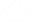 INFORMES FreeStyle LibreLink
Los informes aperecen tanto en el Smartphone como en el lector.
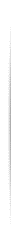 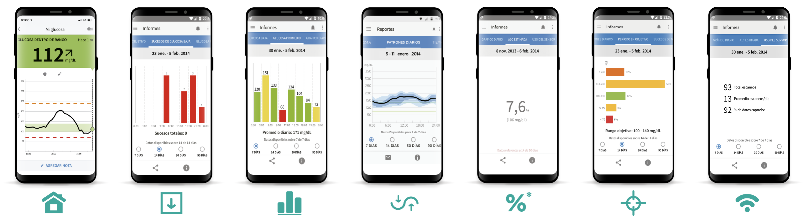 % A1c estimado* Período en objetivo
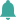 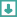 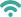 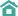 Inicio
Eventos de glucosa baja
Uso del sensor
Alarmas
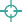 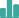 Libro de registro
Glucosa promedio
Patrones diarios
Gráﬁco diario
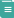 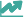 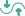 *El informe de porcentaje no aparece en el lector
29.
// FORMACIÓN FLASH; MONITORIZACIÓN FLASH DE GLUCOSA EN DIABETES TIPO 2
APLICACIÓN FreeStyle LibreLink PARA EL PACIENTE
Conectividad del sistema
04.
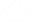 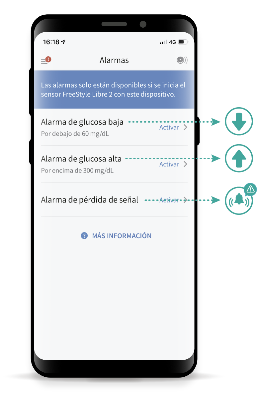 ALARMAS CONFIGURABLES
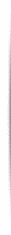 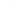 ALARMA DE
GLUCOSA BAJA
Los ajustes pueden oscilar entre 60 mg/dL y 100 mg/dL
ALARMA DE
GLUCOSA ALTA
Los ajustes pueden oscila entre 120 mg/dL y 400 mg/dL
ALARMA DE
PÉRDIDA DE SEÑAL
Se produce cuando el sensor pierde la señal con el receptor (6 metros)
30.
// FORMACIÓN FLASH; MONITORIZACIÓN FLASH DE GLUCOSA EN DIABETES TIPO 2
APLICACIÓN FreeStyle LibreLink PARA EL PACIENTE
Conectividad del sistema
04.
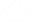 ¿CÓMO FUNCIONAN
LAS ALARMAS?
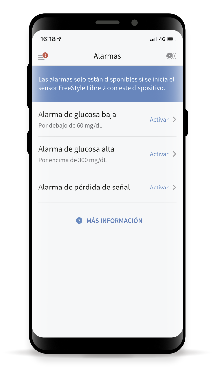 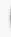 Hay que tener activadas las
notiﬁcaciones para no perder
ninguna alarma.
04.
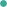 Las alarmas vienen desactivadas por defecto.
01.
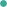 El sensor y la App deben estar
a menos de 6m de distancia.
05.
Pueden activarse y conﬁgurarse individualmente.
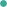 02.
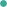 El usuario debe activar el sensor
con el móvil ó con el lector
FreeStyle Libre 2 si desea
recibir las alarmas.
El sonido de alarma puede personalizarse.
06.
03.
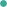 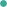 31.
// FORMACIÓN FLASH; MONITORIZACIÓN FLASH DE GLUCOSA EN DIABETES TIPO 2
APLICACIÓN FreeStyle LibreLink PARA EL PACIENTE
Conectividad del sistema
04.
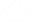 ¿DÓNDE SE RECIBEN LAS ALARMAS SEGÚN SI USA APP Ó LECTOR?
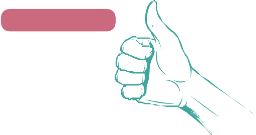 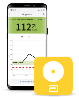 RECOMENDADO
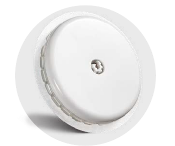 APP
FreeStyle LibreLink
ALARMAS
LECTURA DE GLUCOSA
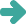 ACTIVACIÓN
OPCIÓN 1
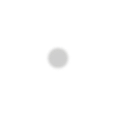 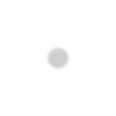 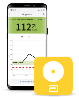 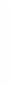 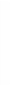 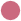 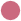 2
1
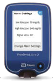 ACTIVACIÓN
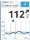 OPCIÓN 2
ALARMAS
(solo en el lector)
LECTURA DE GLUCOSA
LECTOR
FreeStyle Libre 2
APP
FreeStyle LibreLink
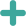 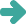 ACTIVAR EL SENSOR
FreeStyle LibreLink
Las alarmas solo se reciben en el dispositivo con el que se activa primero el sensor (app FreeStyle LibreLink ó lector FreeStyle Libre 2) por lo que se recomienda utilizar únicamente la app FreeStyle LibreLink.
32.
// FORMACIÓN FLASH; MONITORIZACIÓN FLASH DE GLUCOSA EN DIABETES TIPO 2
APLICACIÓN FreeStyle LibreLink PARA EL PACIENTE
Conectividad del sistema
04.
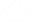 ¿CÓMO SE RECIBEN LAS ALARMAS?
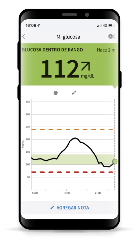 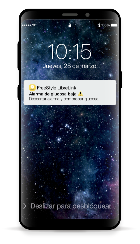 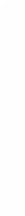 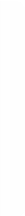 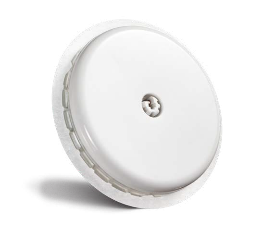 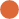 El sensor tiene Bluetooth de baja energía (BLE) y transmisor NFC
Cada minuto el sensor transmite los datos a la App/lector que puedan ser susceptibles de una alarma potencial
Escanear para saber la lectura de glucosa
33.
// FORMACIÓN FLASH; MONITORIZACIÓN FLASH DE GLUCOSA EN DIABETES TIPO 2
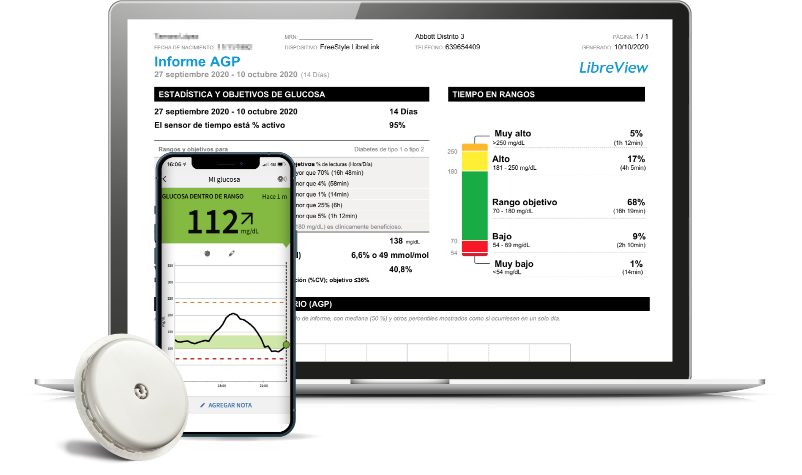 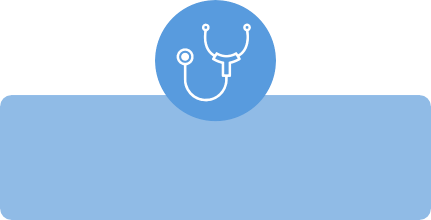 LibreView PARA EL PROFESIONAL SANITARIO
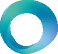 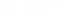 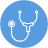 LibreView
PARA EL PROFESIONAL SANITARIO
04.
Conectividad del sistema
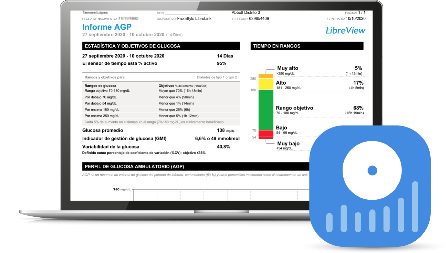 ¿QUÉ ES LibreView?

LibreView es una plataforma de gestión de la diabetes segura y en la nube que permite a los profesionales sanitarios y a los pacientes obtener, de forma sencilla, informes de glucosa.

Sin necesidad de software.
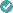 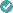 En los siguientes módulos de formación ﬂash tendrá acceso a la explicación de los informes y su interpretación.
35.
// FORMACIÓN FLASH; MONITORIZACIÓN FLASH DE GLUCOSA EN DIABETES TIPO 2
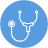 LibreView
PARA EL PROFESIONAL SANITARIO
04.
Conectividad del sistema
VÍDEO: Cómo crear una cuenta de forma sencilla y visual
DESCARGA LibreView
Es una plataforma on line, no es necesario descargar ningún programa; solo hay que crear una cuenta en https://www.libreview.com/ y se podrá acceder a ella desde cualquier ordenador conectado a internet.
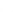 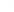 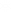 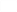 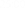 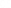 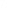 36.
// FORMACIÓN FLASH; MONITORIZACIÓN FLASH DE GLUCOSA EN DIABETES TIPO 2
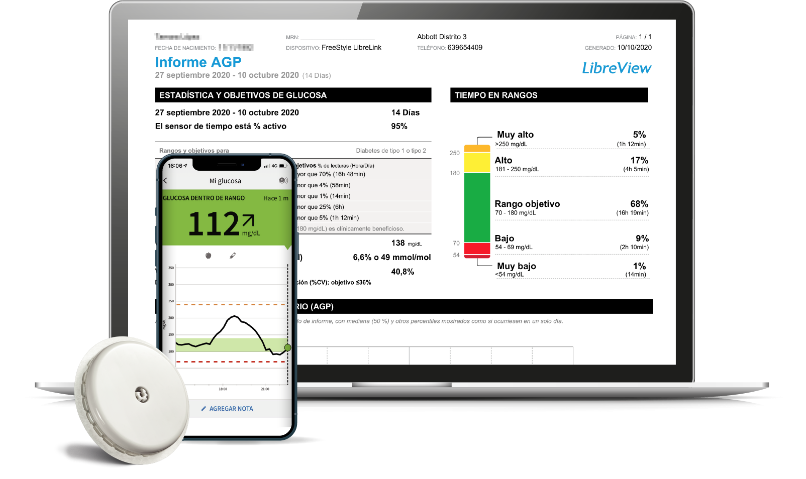 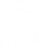 VINCULACIÓN
ENTRE FreeStyle LibreLink (paciente) Y LibreView (profesional) PARA SEGUIMIENTO DEL PACIENTE
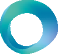 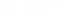 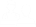 VINCULACIÓN ENTRE FreeStyle LibreLink
Y LibreView PARA SEGUIMIENTO DEL PACIENTE
04.
Conectividad del sistema
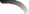 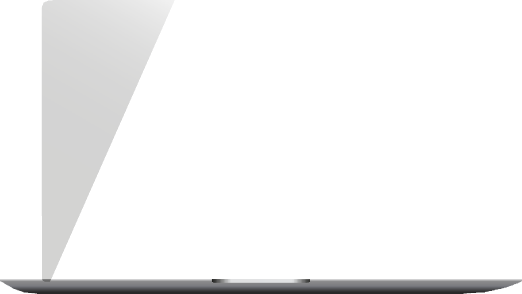 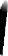 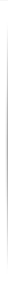 OPCIÓN 1
Enviar la invitación
a los pacientes desde LibreView
Haga clic en el icono “Agregar paciente”
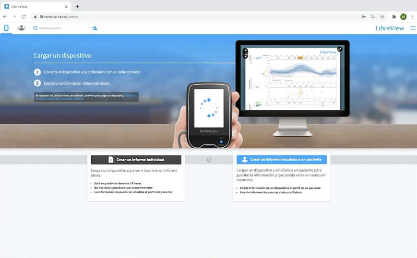 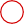 01.
en la parte superior de la barra de navegación.
Dentro del perﬁl del paciente, seleccione “invitar”, y use el correo electrónico asociado con su cuenta.
02.
Los pacientes recibirán la invitación
en su aplicación FreeStyle LibreLink y
también en su correo electrónico.
03.
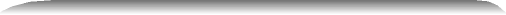 38.
// FORMACIÓN FLASH; MONITORIZACIÓN FLASH DE GLUCOSA EN DIABETES TIPO 2
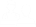 VINCULACIÓN ENTRE FreeStyle LibreLink
Y LibreView PARA SEGUIMIENTO DEL PACIENTE
04.
Conectividad del sistema
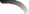 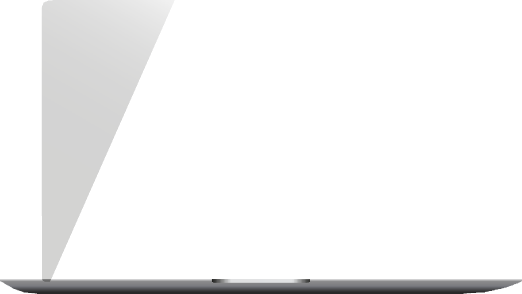 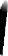 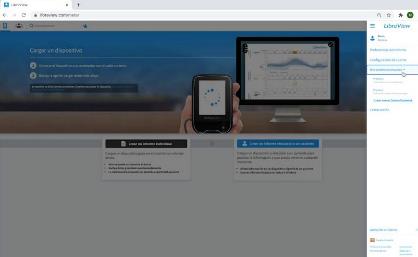 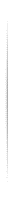 OPCIÓN 2
Los pacientes se conectan con el número ID de su centro o consulta
Facilite a los pacientes el ID de su centro/consulta, que está disponible en LibreView, dentro de su centro/consulta, en información general, conectar con los pacientes.
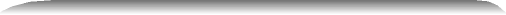 39.
// FORMACIÓN FLASH; MONITORIZACIÓN FLASH DE GLUCOSA EN DIABETES TIPO 2
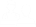 VINCULACIÓN ENTRE FreeStyle LibreLink
Y LibreView PARA SEGUIMIENTO DEL PACIENTE
04.
Conectividad del sistema
VÍDEO:
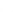 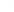 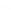 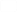 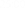 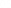 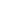 40.
// FORMACIÓN FLASH; MONITORIZACIÓN FLASH DE GLUCOSA EN DIABETES TIPO 2
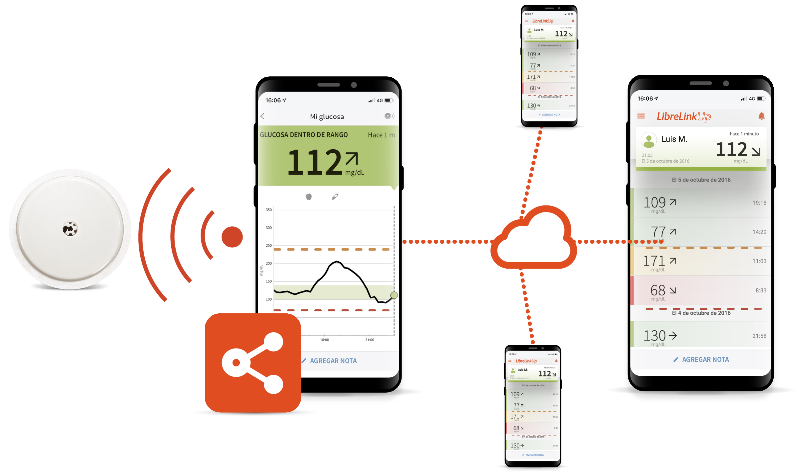 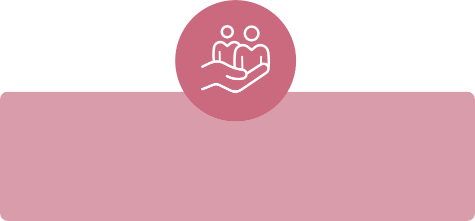 CONECTIVIDAD PARA COMPARTIR
LibreLinkUp
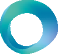 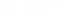 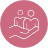 CONECTIVIDAD PARA COMPARTIR
FreeStyle LibreLinkUp
04.
Conectividad del sistema
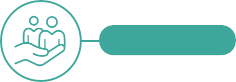 CUIDADOR
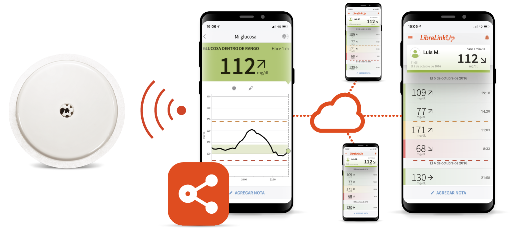 Aplicación que permite compartir tus lecturas de glucosa y las notiﬁcaciones de alarmas con cuidadores o seres queridos. (Hasta con 20 personas).

Descarga a través de Google Play o de App Store.
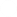 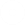 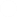 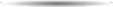 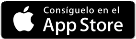 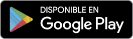 Compartir hasta con
20 personas
El cuidador puede elegir si desea o no recibir las notiﬁcaciones de las alarmas.
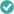 42.
// FORMACIÓN FLASH; MONITORIZACIÓN FLASH DE GLUCOSA EN DIABETES TIPO 2
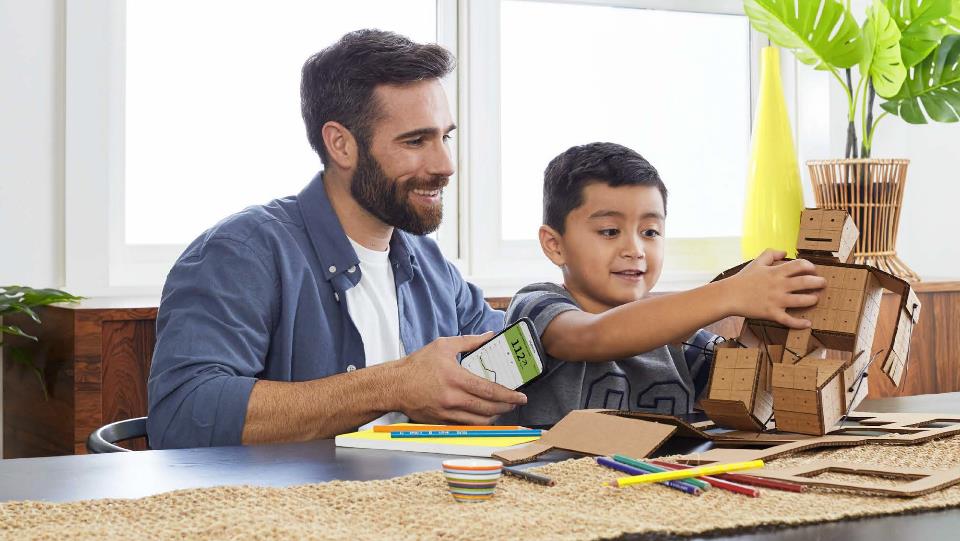 05.
RECOMENDACIONES FINALES
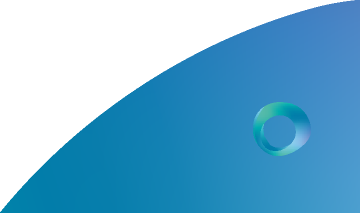 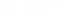 RECOMENDACIONES FINALES
04.
No administrar insulina a menos de 2,5 cm de distancia del sensor.

Debe retirarse antes de someterse a un estudio de imágenes por resonancia magnética (RM).

No es conveniente aplicar en zonas con lipodistroﬁa
siempre debemos ponerlo en zonas sanas.

Guardar la caja hasta el último día útil del sensor.

Para más información www.FreeStyleLibre.es
o llame a atención al cliente al teléfono 900300119.
Escanear cada 8 horas como mínimo
para no perder datos.

Descargar y analizar semanalmente.

Proteger el sensor sin cubrir el agujero central del mismo, para evitar desprendimiento al realizar deporte de contacto, según recomendación del profesional sanitario.

No permanecer más de 30 minutos seguidos dentro del agua (baños, piscinas etc..). El sensor resiste una profundidad de hasta 1 metro.

Comprobar con glucosa capilar si los síntomas no concuerdan con el valor mostrado tras el escaneo.
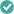 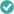 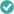 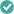 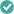 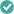 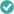 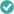 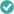 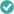 44.
// FORMACIÓN FLASH; MONITORIZACIÓN FLASH DE GLUCOSA EN DIABETES TIPO 2
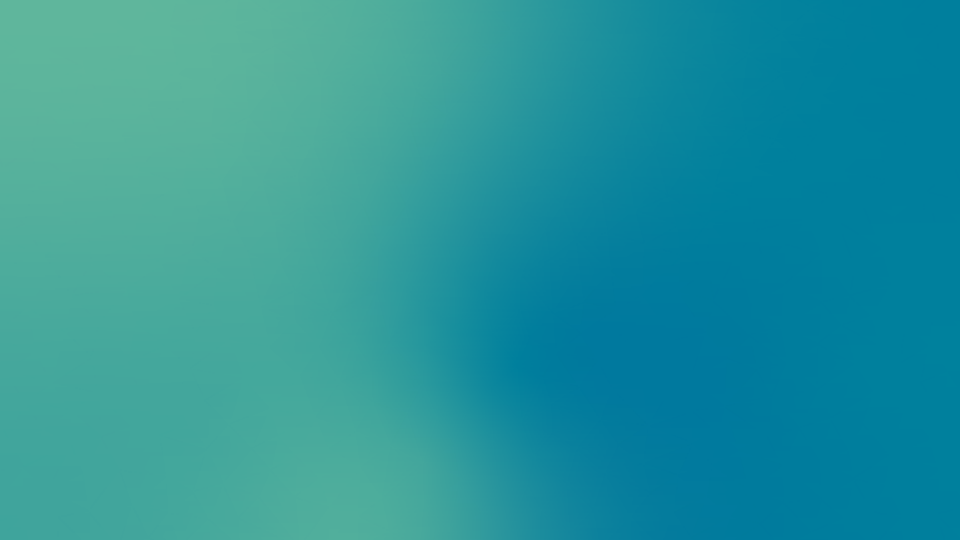 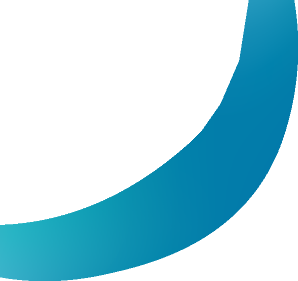 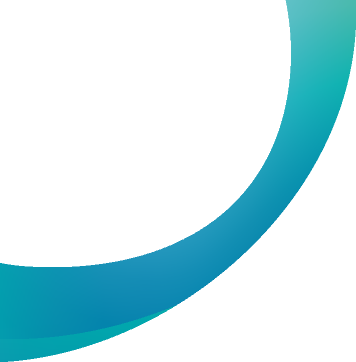 GRACIAS
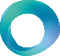 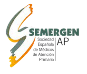 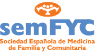 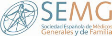 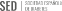 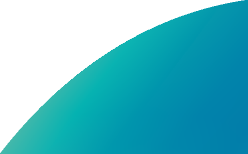